ნაბიჯი 1  ვიდეოზე აუდიო ფაილის დადები დაწყება
  თქვენი ანგარიშიდან გახსენით ნებისმიერი ვიდეო
  ვიდეოს  ქვევით მოთავსებული ღილაკებიდან დააწკაპუნეთ მარჯვნიდან მესამეს Audio
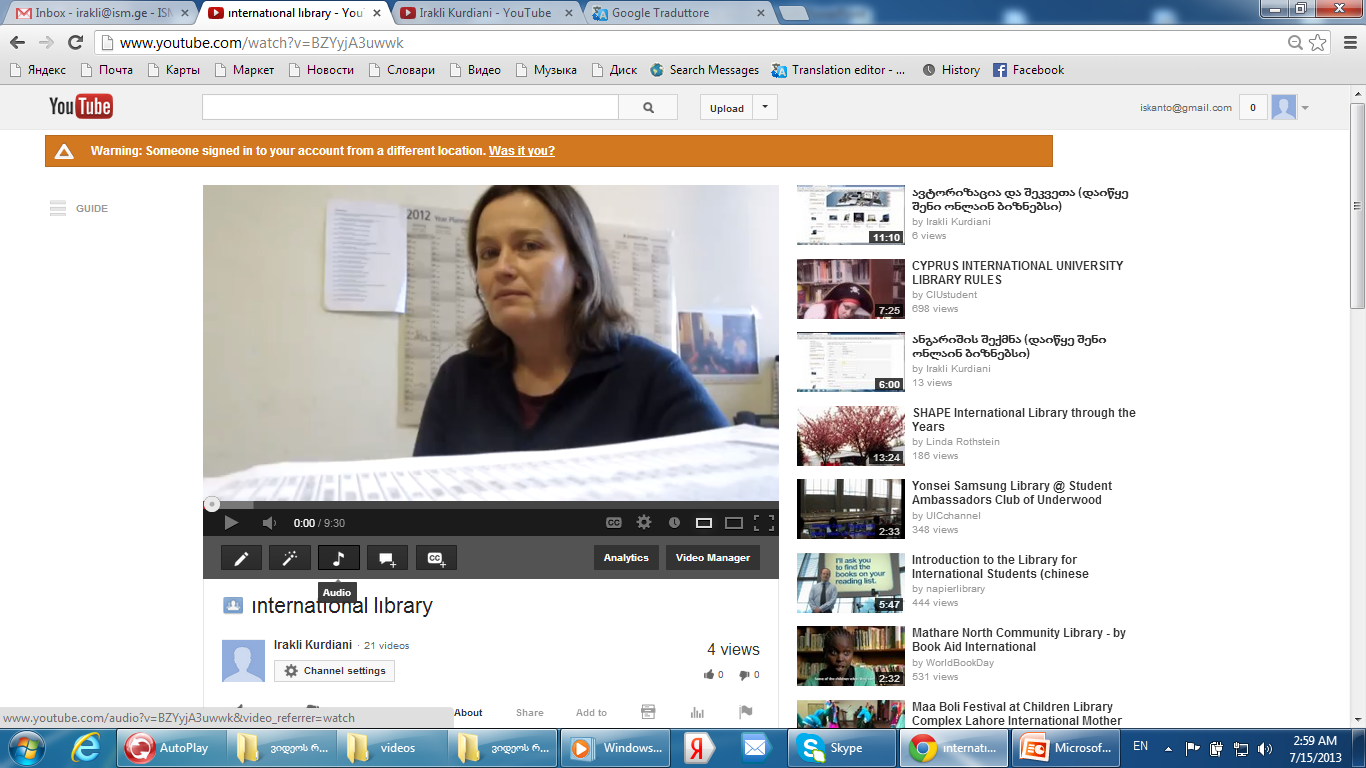 ნაბიჯი 2 აუდიო ფაილის  შერჩევა
  შარჩიეთ კატეგორია
  შეარჩიეთ აუდიო ფაილი
 დააწკაპუნეთ თქვენთვის სასურველ აუდიო ფაილს
  შეგიძიათ მოიძიოთ აუდიო ფაილი საძიებო ველის გამოყენებით
აუდიო ფაილი
კატეგორია
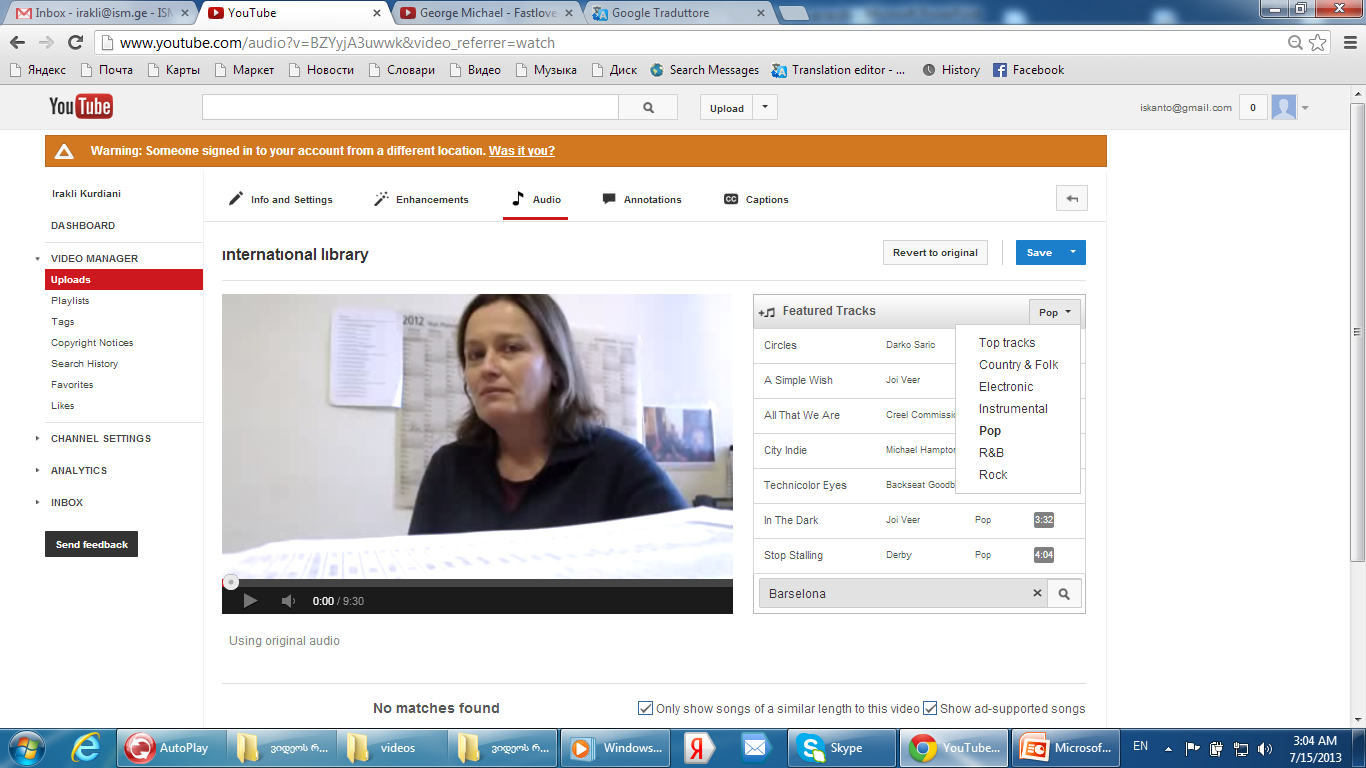 საძიებო ველი
ვიდეოზე აუდიო ფაილის დადება
youtube.com-ზე
ნაბიჯი 3  აუდიო ფაილის პარამეტრების დაყენება
  მას შემდეგ როდესაც დავაკლიკებთ სასურვებ აუდიო ფაილს ის მიებმება ვიდეოს
  ხმის დასარეგულირებლით (წითელი ოვალი) აუწიეთ ან დაუწიეთ აუდიო ფაილს
 ვიდეოში აუდიო ფაილის ადგუილის განსასაზღვრად დააწკაპუნეთ ღილაკს Pozition audio
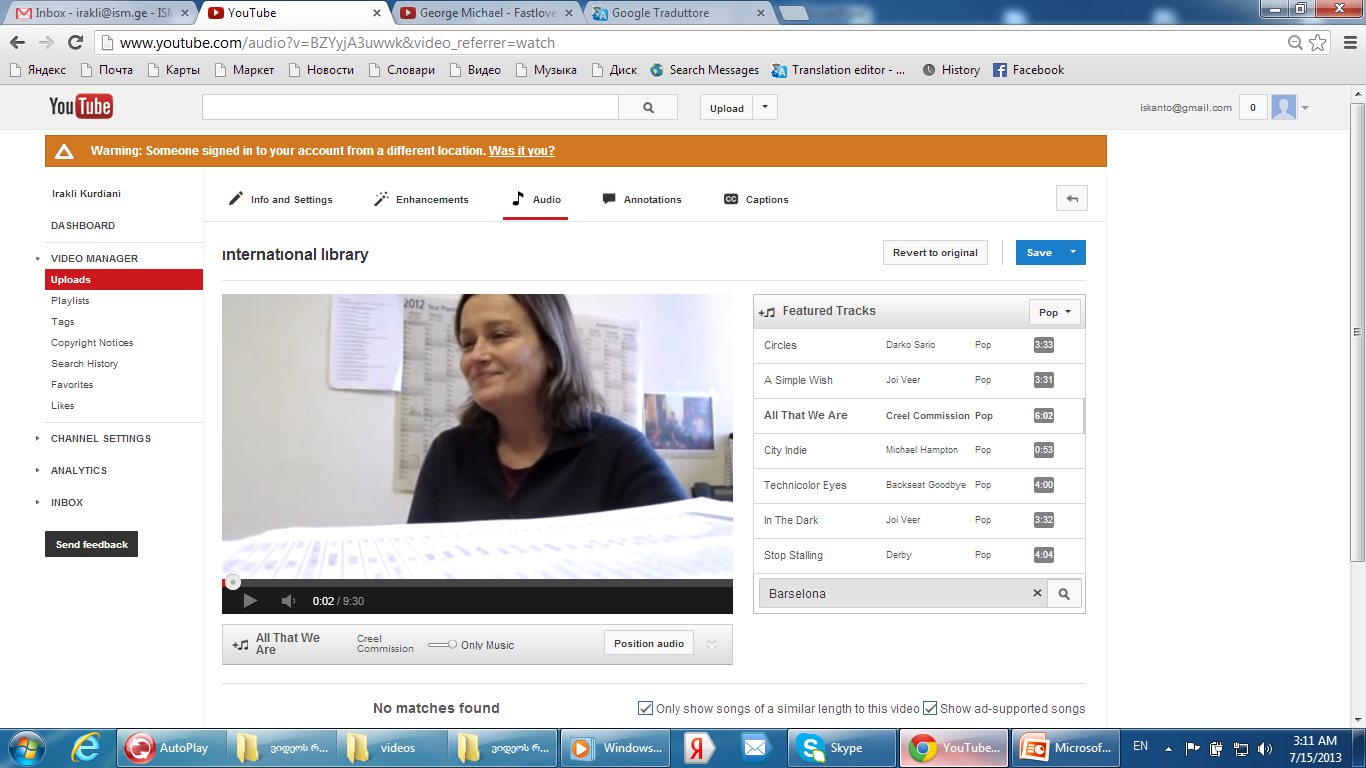 ნაბიჯი 4 აუდიო ფაილის ადგილის  განსაზღვრა
მაუსის მარცხენდა ღილაკის დაჭერით და თითს აუღებლად გადაადგილეთ აუდიო ფაილი ვიდეოს ნებისმიერ მონაკვეთში
 აუდიო ფაილის შემცირებისათვის მის მარჯვენა ან მარცხენა გვერდზე ჩაჭიდებით შეამცირეთ ან გაზარდეთ მისი ხანგრძლივოვა
 აუდიო ფაილის დადების დასრულებისთვის დააწკაპუნეთ ღილაკს  Save
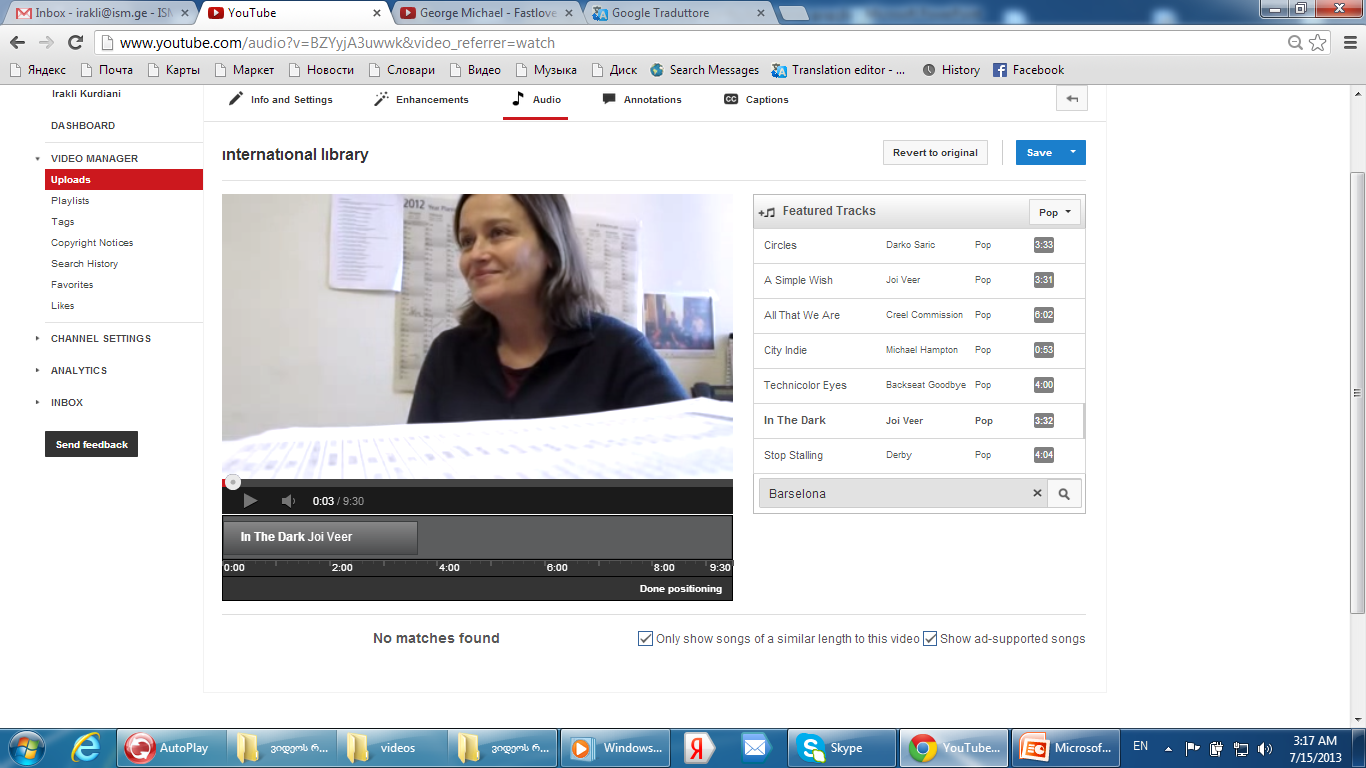 აუდიო ფაილი